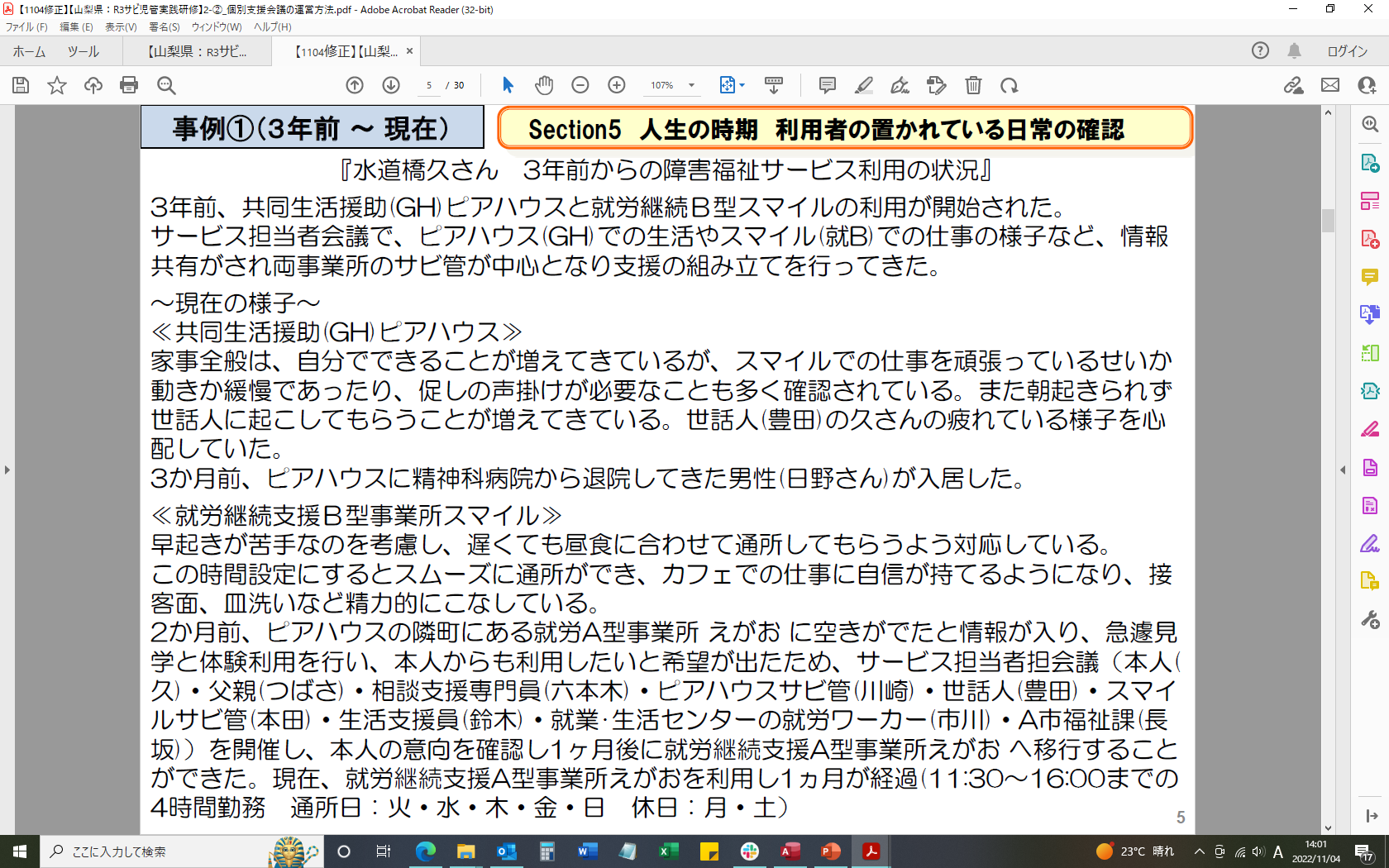 1
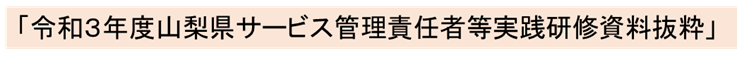 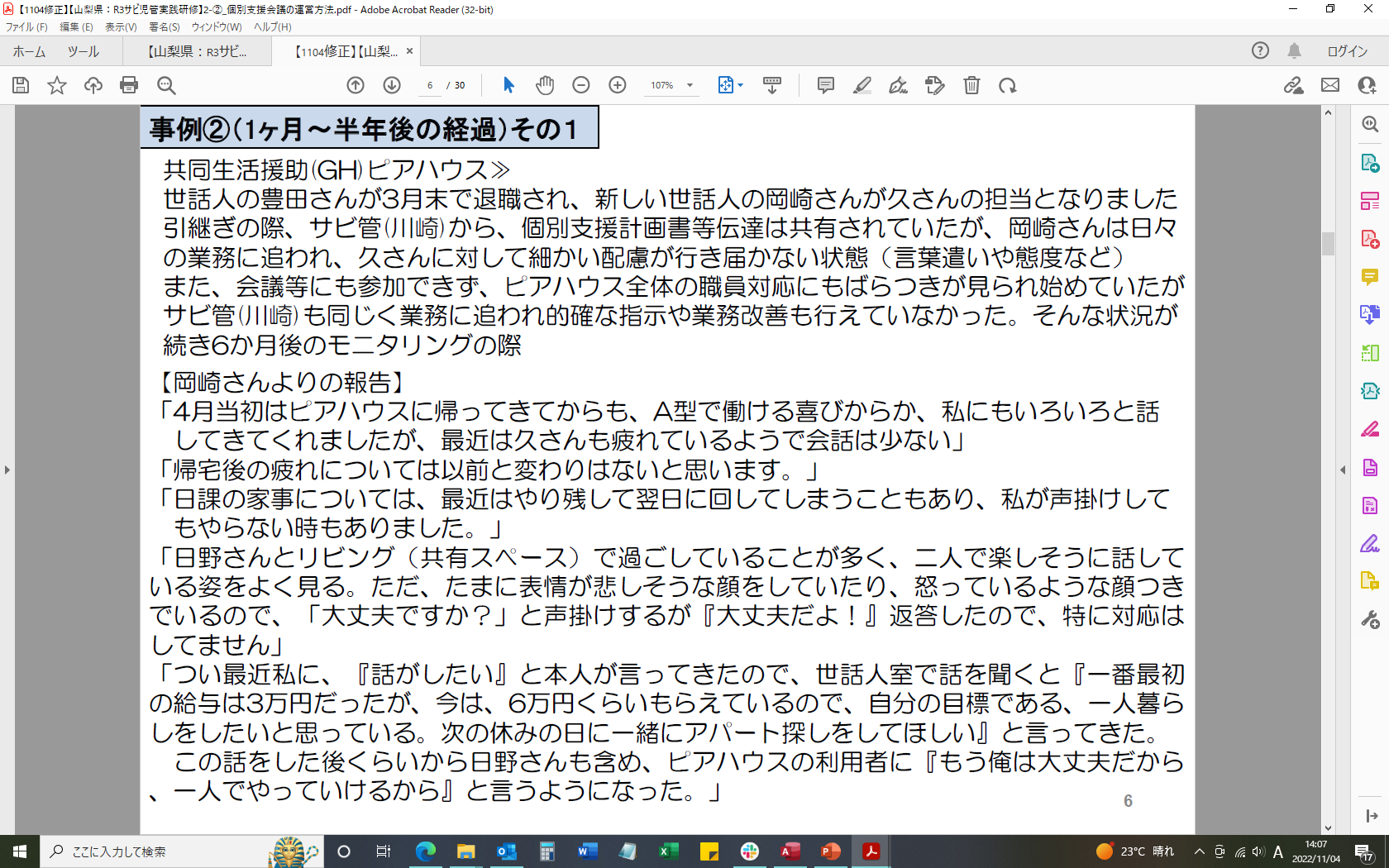 2
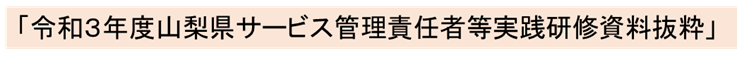 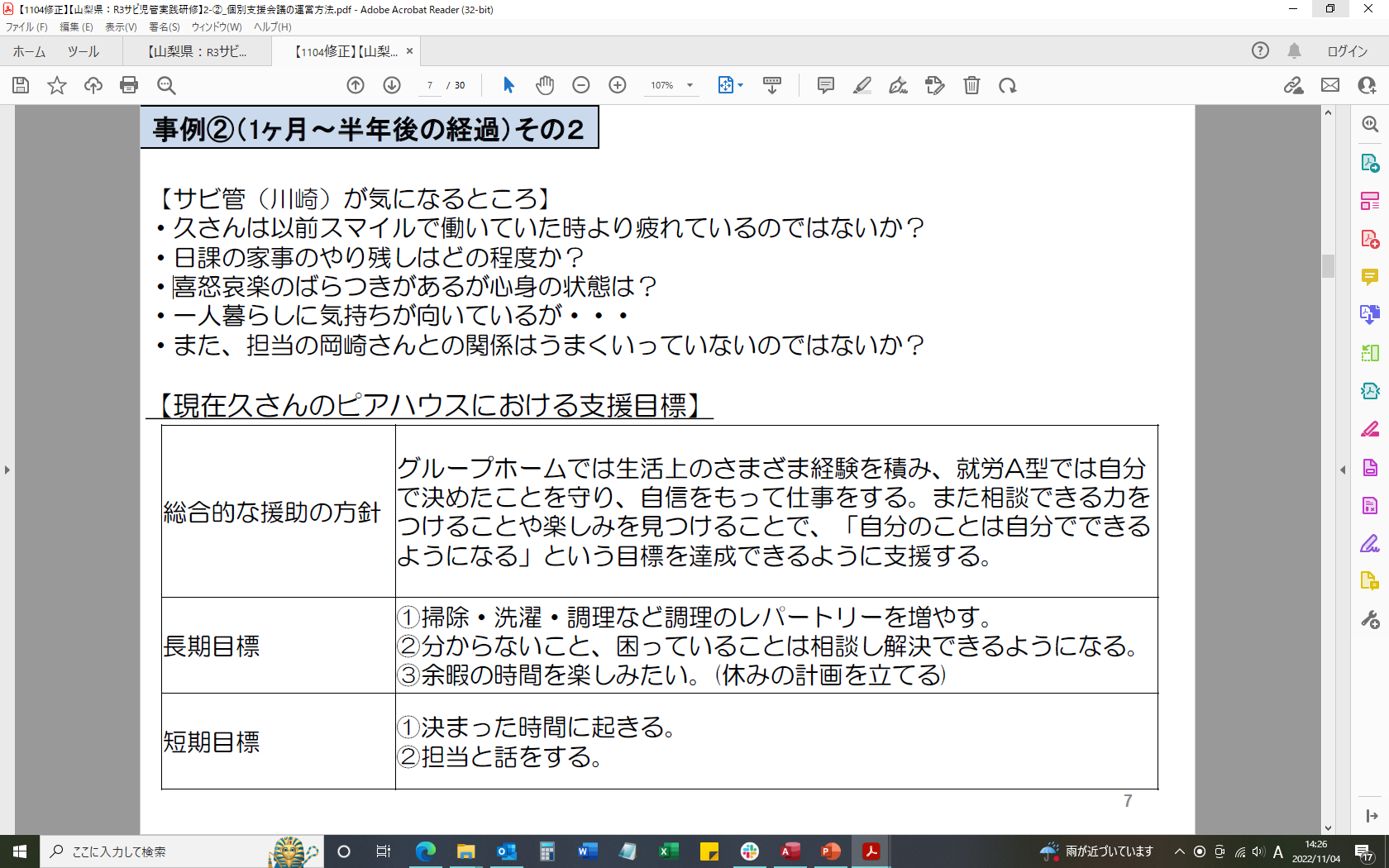 自分でできることはやる。
3
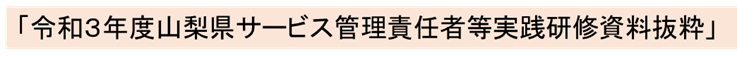 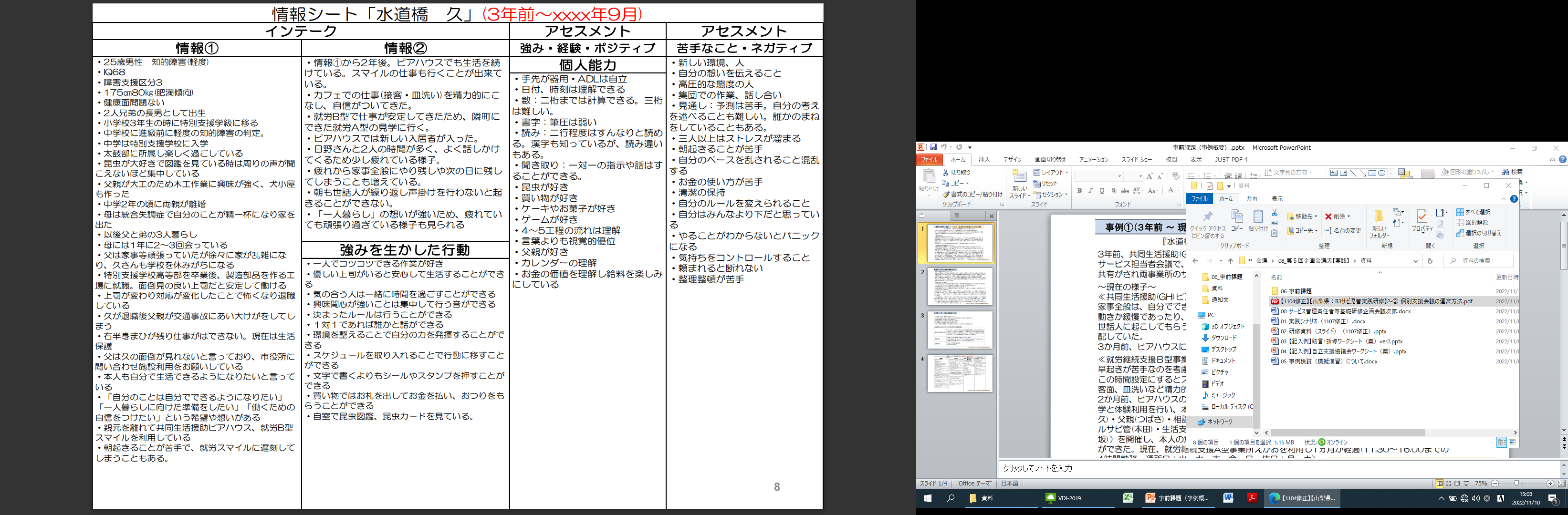 4
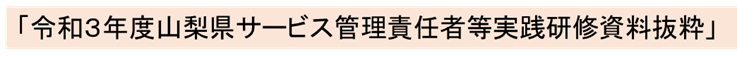